Государственное учреждение образования
 «Детский сад № 6 г. Сморгони»



СТЕНДОВЫЙ ДОКЛАД«Инклюзия без иллюзии»



Курак Наталия Францевна,
заведующий
Задачи
1
ЦЕЛЬ
Разработка стратегического плана для успешного внедрения инклюзивного образования в учреждении образования
Поэтапное развитие навыков стратегического планирования участников образовательного процесса посредством проблематизации инклюзивного образования
Определение необходимых направлений и форм работы для успешного внедрения инклюзивного образования в учреждении образования
Актуальность
«Поверхностная» или формальная инклюзия» в учреждении образования
Инклюзивная образовательная практика достаточно ограниченна, во многом экспериментальна, неустойчива, находится на стадии формирования и требует усовершенствования
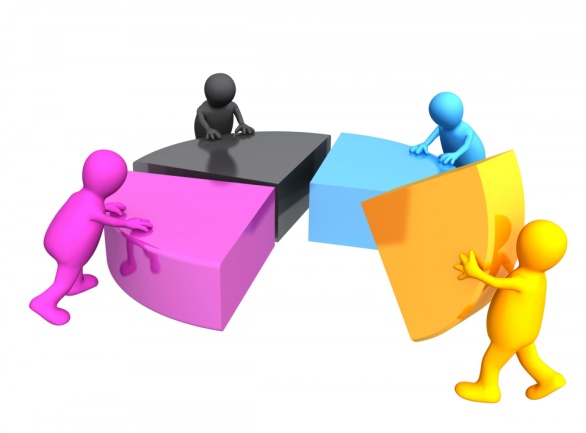 2
АДВЕНТ-КАЛЕНДАРЬ«Успеть за 7 дней»

Каждый день, прожитый нами —  
это ЧУДО. А ведь так и есть, 
если принять во внимание, 
каким огромным и насыщенным  он может  стать!
Участники :
1. Заведующий учреждением образования
2. Заместитель заведующего по основной деятельности
3. Воспитатели дошкольного образования
4. Педагоги-психологи, учителя-дефектологи
5. Родители детей с ОВЗ и нормотипичных детей
Принцип деления участников  на группы:
Деление на группы происходит в зависимости от содержания собственной деятельности (группа администрации учреждения образования, группа воспитателей дошкольного образования, группа родителей, группа учителей-дефектологов, педагогов-психологов)
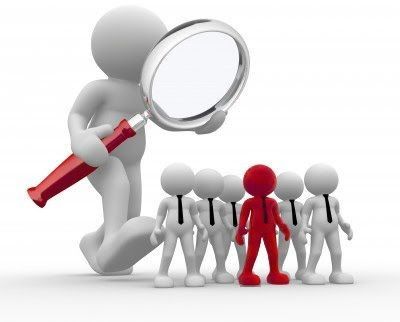 ДЕНЬ 1 ПОНЕДЕЛЬНИК    «Зачин  -  дело великое!»
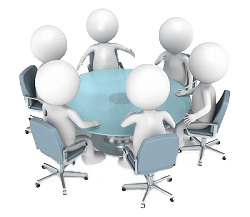 ДЕНЬ 2 ВТОРНИК «Зри в корень!»
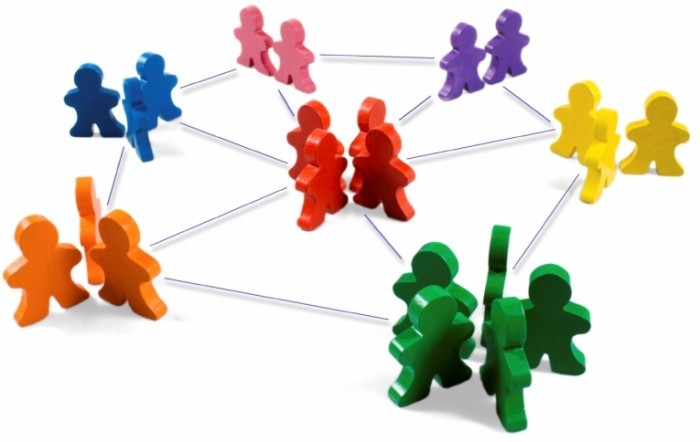 ДЕНЬ 3 СРЕДА «Где уж сесть –коли дело есть»
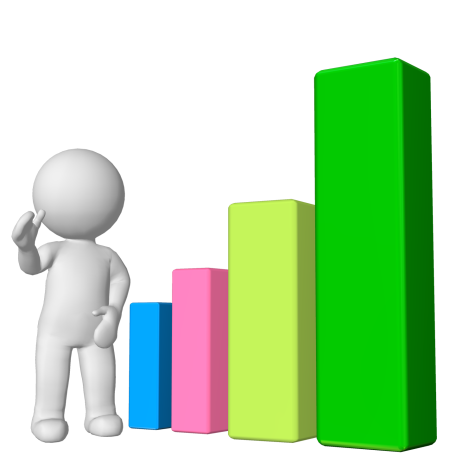 ДЕНЬ 4  ЧЕТВЕРГ «Пошло дело как по маслу!»
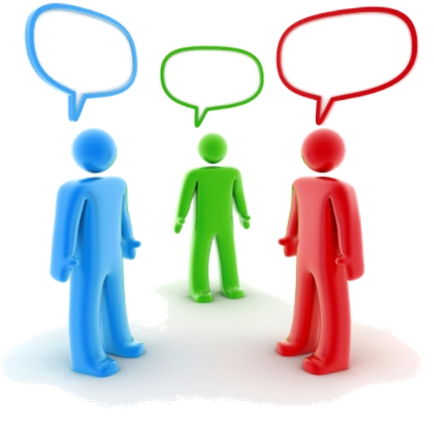 ДЕНЬ 5 ПЯТНИЦА  «Трудись до поту!»
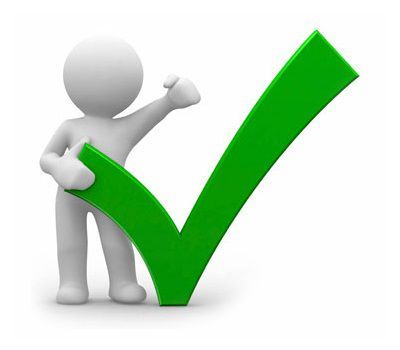 "Все остальное с понедельника". Традиционное стремление в конце рабочей недели, когда предвкушая заслуженный отдых, многие откладывают все недоделанное на потом
Но не в нашем случае!!!! Обывательский календарь, непозволительная роскошь для педагогов
ДЕНЬ 6 СУББОТА «Самое дорогое то, что добыто своим трудом»
ДЕНЬ 7 ВОСКРЕСЕНЬЕ «Сделал дело- гуляй смело»
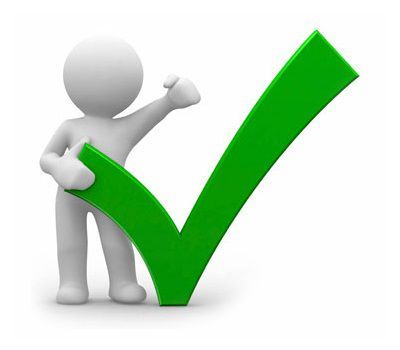 РЕЗУЛЬТАТИВНОСТЬ

Открытие на базе учреждения дошкольного образования ресурсного центра "Оказание комплексной помощи воспитанникам с аутистическими нарушениями в учреждении дошкольного образования https://clck.ru/32Zz7v



Участие в реализации регионального педагогического проекта «Развитие рефлексивной компетентности педагогических работников учреждений дошкольного образования в условиях инклюзивного образования».
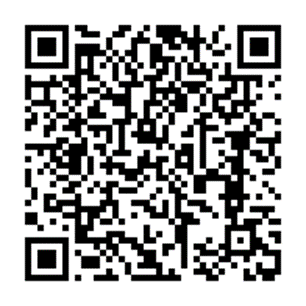 Благодаря этой схеме любую задачу или проблему в учреждении образования вы сможете превратить в пошаговый алгоритм, детализировать каждый внутренний процесс
Спасибо за внимание!